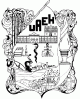 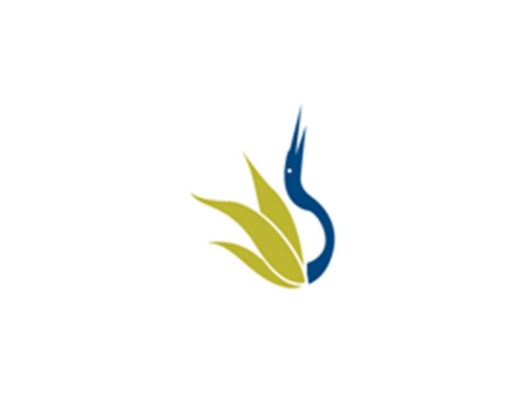 UNIVERSIDAD AUTÓNOMA DEL ESTADO DE HIDALGO
ESCUELA SUPERIOR DE ZIMAPÁN
Licenciatura en Contaduría

Tema: Análisis e Interpretación de Estados Financieros



L.C. Beatriz Caballero Máximo

Enero – Junio 2014
Tema: Análisis e Interpretación de Estados Financieros


Resumen (Abstract)

 La interpretación de los Estados financieros es la conclusión personal a la cual llega el administrador financiero como consecuencia del análisis  y comparación de los estados financieros  de una  entidad económica
 
The interpretation of financial statements is the personal conclusion which reaches the financial manager as a result of the analysis and comparison of the financial statements of an economic entity
 
Palabras clave: (keywords)

     Interpretación, Análisis  y comparación
Interpretation, analysis and comparison
Objetivo general:


Que el alumno sea capaz 
de analizar e interpretar
 los estados financieros  
para tomar decisiones
 de acuerdo a los indicadores
 proporcionados
 por  la información
 procesada por la empresa
Nombre de la unidad:

UNIDAD III  Análisis e interpretación de los Estados Financieros



Objetivo de la unidad:

Que el alumno conozca  la utilidad del análisis de los estados financieros y aprenda a   interpretar  las   cifras y situaciones de las empresas a través de la aplicación de los métodos para estar en posibilidades de sugerir alternativas inmediatas y futuras
Tema:

3. Análisis e interpretación de los Estados Financieros
    
Introducción:

Los estados financieros sirven de base para la toma de decisiones, ya que  nos muestran la situación económica de una empresa a una fecha pasada, presente o futura
Interpretación de los Estados Financieros
Es la conclusión personal a la cual llega el administrador financiero como consecuencia del :
Comparación
Análisis
Requisitos de la Interpretación
Objetivos de la Interpretación
Análisis Financiero
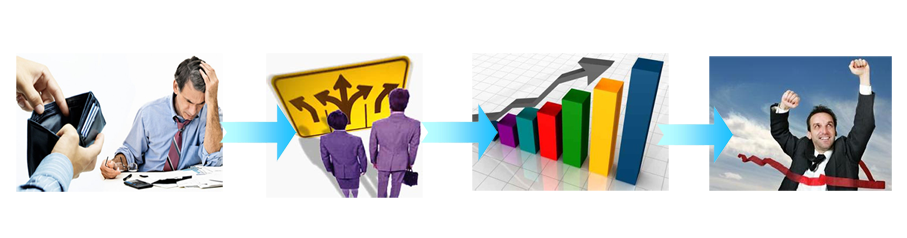 Es el procedimiento por medio del cual se separan todos los elementos de un estado financiero con el fin de examinar críticamente  y conocer la influencia que cada uno de ellos ejerce
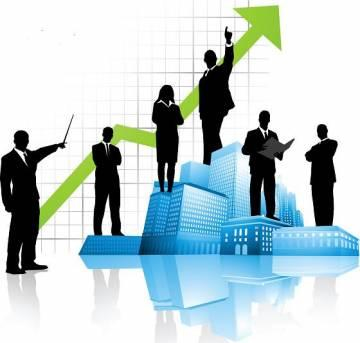 OBJETIVO DEL ANÁLISIS FINANCIERO
Obtener elementos de juicio para 
interpretar correctamente
la situación financiera 
 y los resultados de la entidad
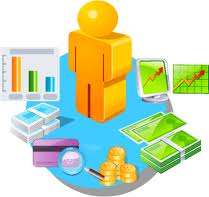 COMPARACIÓN DE ESTADOS FINANCIEROS
Es el estudio simultáneos de dos o más conceptos y cifras del contenido de los estados financieros para determinar la igualdad o desigualdad
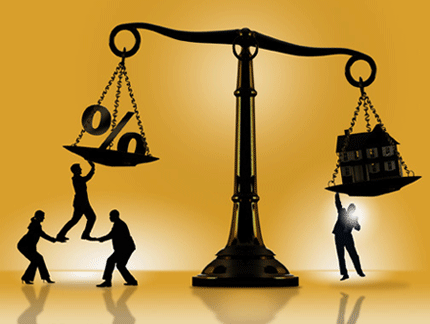 REQUISITOS DE LA COMPARACIÓN
Métodos de análisis financiero
Constituyen técnicas específicas que se emplean para preparar y conocer los elementos descriptivos y numéricos que integran el contenido de los estados financieros
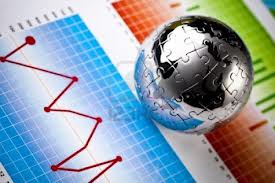 Clasificación de métodos de Análisis financiero
Conclusión
Para que las decisiones relacionadas con la información financiera sean confiables es necesario interpretar los estados financieros de la empresa, a través del  análisis y comparación de dicha información.
Bibliografía:


Perdomo, A. (2000) Análisis e Interpretación de Estados Financieros. México: Thomson

Van J. & Wachowicz J. (2002) Fundamentos de Administración Financiera. México: Prentice Hall.

Besley Scott & Brighman E. (2000) Fundamentos de Administración Financiera. México: Mc Graw Hill